БЮДЖЕТ БОЖКОВСКОГО СЕЛЬСКОГО ПОСЕЛЕНИЯ КРАСНОСУЛИНСКОГО РАЙОНА НА 2017 ГОД и плановый период 2018 и 2019 годов
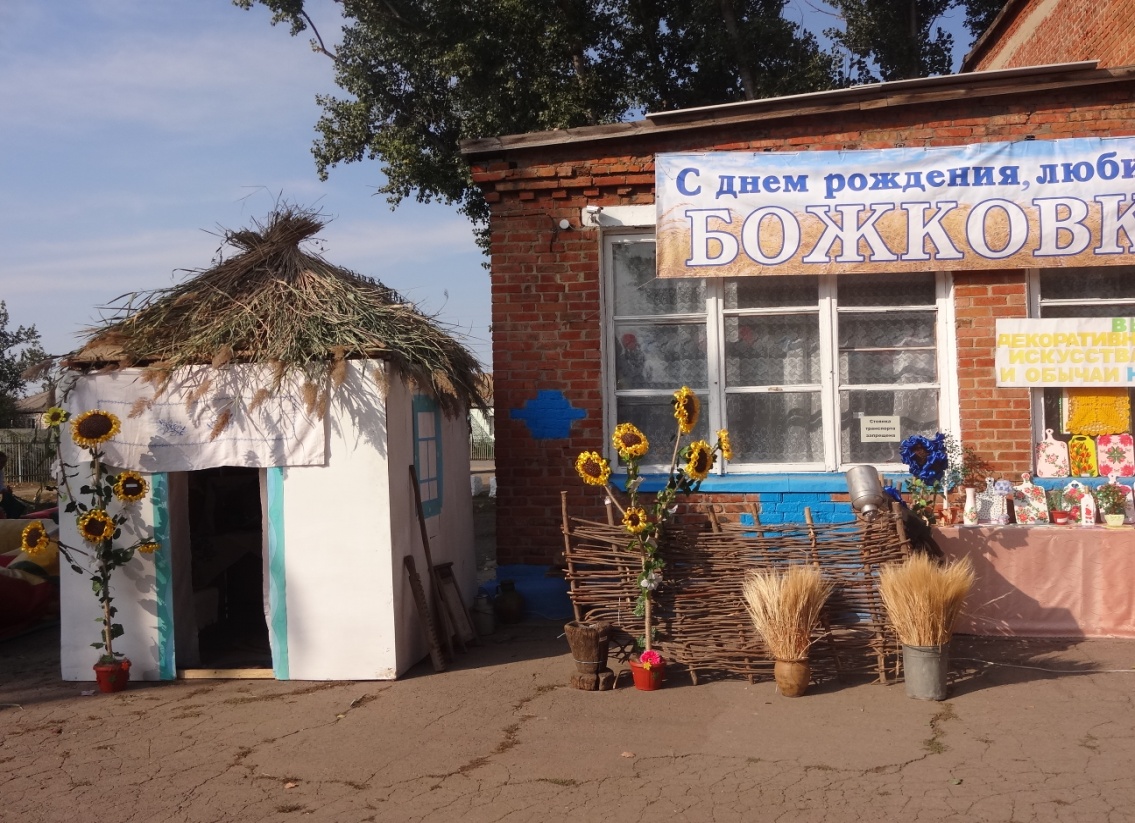 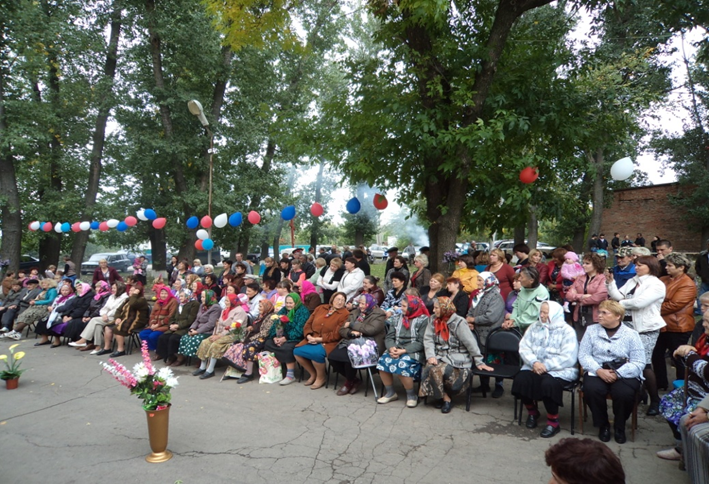 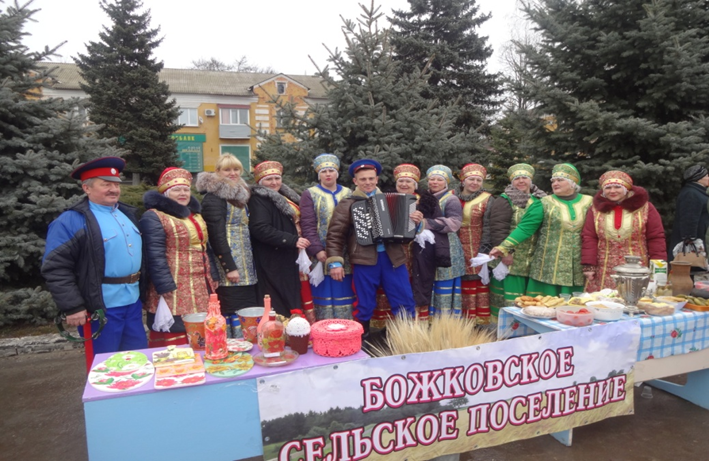 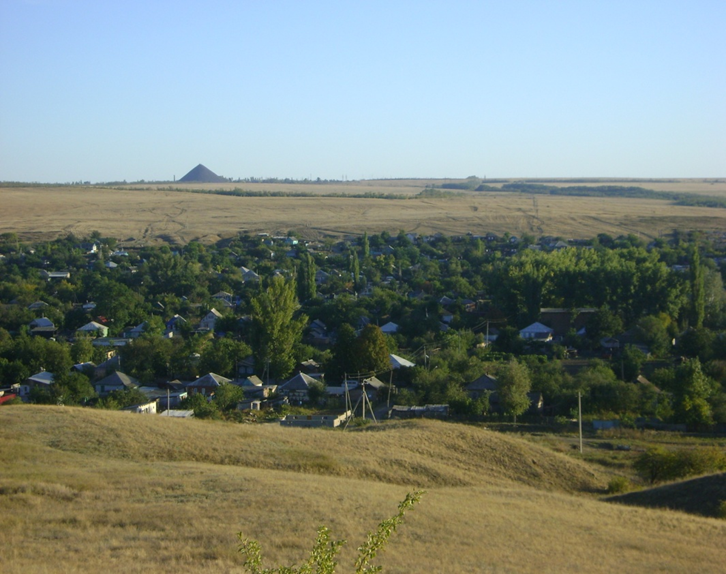 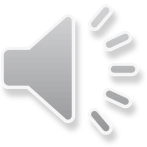 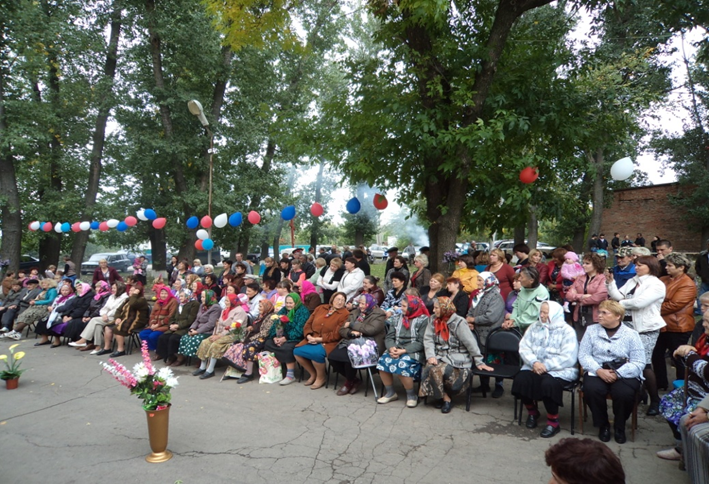 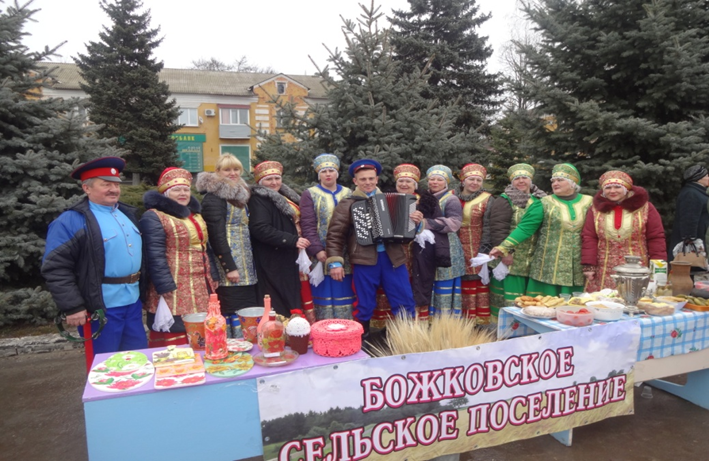 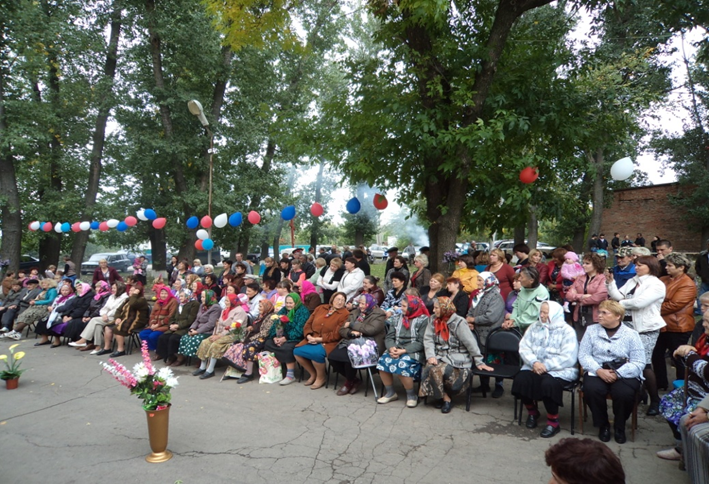 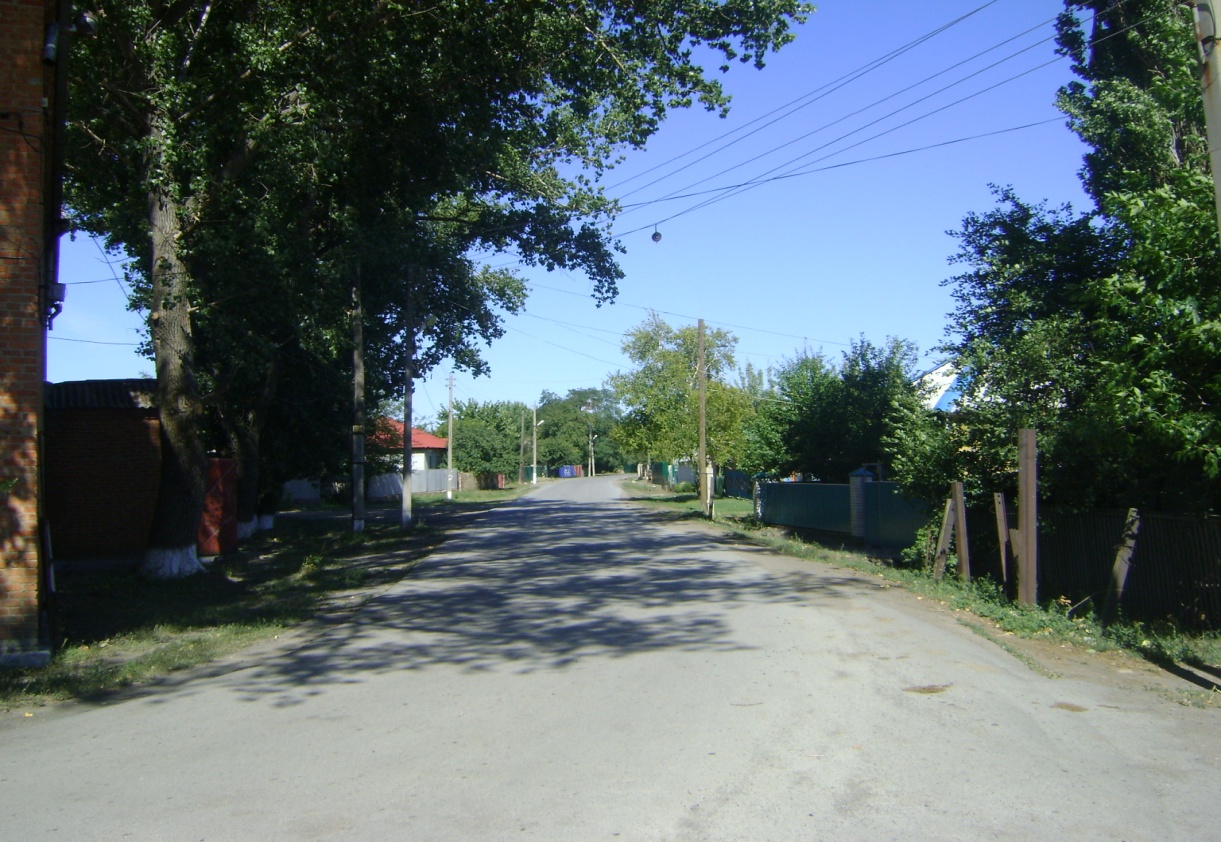 БЮДЖЕТ БОЖКОВСКОГО СЕЛЬСКОГО ПОСЕЛЕНИЯ КРАСНОСУЛИНСКОГО РАЙОНА НА 2017 ГОД  И ПЛАНОВЫЙ ПЕРИОД 2018 И 2019 ГОДОВ
Основные 
направления бюджетной 
и налоговой политики 
Божковского сельского поселения
на 2017-2019 годы
ОСНОВНЫЕ ПАРАМЕТРЫ БЮДЖЕТА БОЖКОВСКОГО СЕЛЬСКОГО ПОСЕЛЕНИЯ  КРАСНОСУЛИНСКОГО РАЙОНА НА 2017 ГОД
ОСНОВНЫЕ ПАРАМЕТРЫ БЮДЖЕТА БОЖКОВСКОГО СЕЛЬСКОГО ПОСЕЛЕНИЯ  КРАСНОСУЛИНСКОГО РАЙОНА НА 2018 ГОД
ОСНОВНЫЕ ПАРАМЕТРЫ БЮДЖЕТА БОЖКОВСКОГО СЕЛЬСКОГО ПОСЕЛЕНИЯ  КРАСНОСУЛИНСКОГО РАЙОНА НА 2019 ГОД
Динамика Собственных доходов бюджета Божковского сельского  поселения Красносулинского района
СТРУКТУРА поступления  бюджетообразующих  налогов в бюджет Божковского сельского  поселения Красносулинского района на 2017 год
СТРУКТУРА поступления  бюджетообразующих  налогов в бюджет Божковского сельского  поселения Красносулинского района на 2018 год
СТРУКТУРА поступления  бюджетообразующих  налогов в бюджет Божковского сельского  поселения Красносулинского района на 2019 год
Расходы бюджета Божковского сельского  поселения Красносулинского района в 2017 году
Расходы бюджета Божковского сельского  поселения Красносулинского района в 2018 году
Расходы бюджета Божковского сельского  поселения Красносулинского района в 2019 году
БЕЗВОЗМЕЗДНЫЕ ПОСТУПЛЕНИЯ из бюджетов разных уровней
Снижение поступлений из областного бюджета свидетельствует о проведении в поселении бюджетной политики, направленной на наращивание собственной доходной базы
Объем бюджетных ассигнований на реализацию программ в 2016-2019 годы
Динамика расходов бюджета Божковского сельского поселения в 2016-2019 годах
Структура расходов бюджета поселения на 2017 год по муниципальным программам
Структура расходов бюджета поселения на 2018 год по муниципальным программам.
Структура расходов бюджета поселения на 2019 год по муниципальным программам.
Расходы бюджета Божковского сельского поселения, формируемые в рамках муниципальных программ Божковского сельского поселения, и непрограммные расходы на 2017 год
11932,2 тыс. рублей
273,5 тыс. рублей
Расходы бюджета Божковского сельского поселения, формируемые в рамках муниципальных программ Божковского сельского поселения
 
              Непрограммные расходы бюджета Божковского сельского поселения
Расходы бюджета Божковского сельского поселения, формируемые в рамках муниципальных программ Божковского сельского поселения, и непрограммные расходы на 2018 год
10012,2 тыс. рублей
273,5 тыс. рублей
Расходы бюджета Божковского сельского поселения, формируемые в рамках муниципальных программ Божковского сельского поселения
 
              Непрограммные расходы бюджета Божковского сельского поселения
Расходы бюджета Божковского сельского поселения, формируемые в рамках муниципальных программ Божковского сельского поселения, и непрограммные расходы на 2019 год
10333,6 тыс. рублей
273,5 тыс. рублей
Расходы бюджета Божковского сельского поселения, формируемые в рамках муниципальных программ Божковского сельского поселения
 
              Непрограммные расходы бюджета Божковского сельского поселения
СПАСИБО ЗА ВНИМАНИЕ